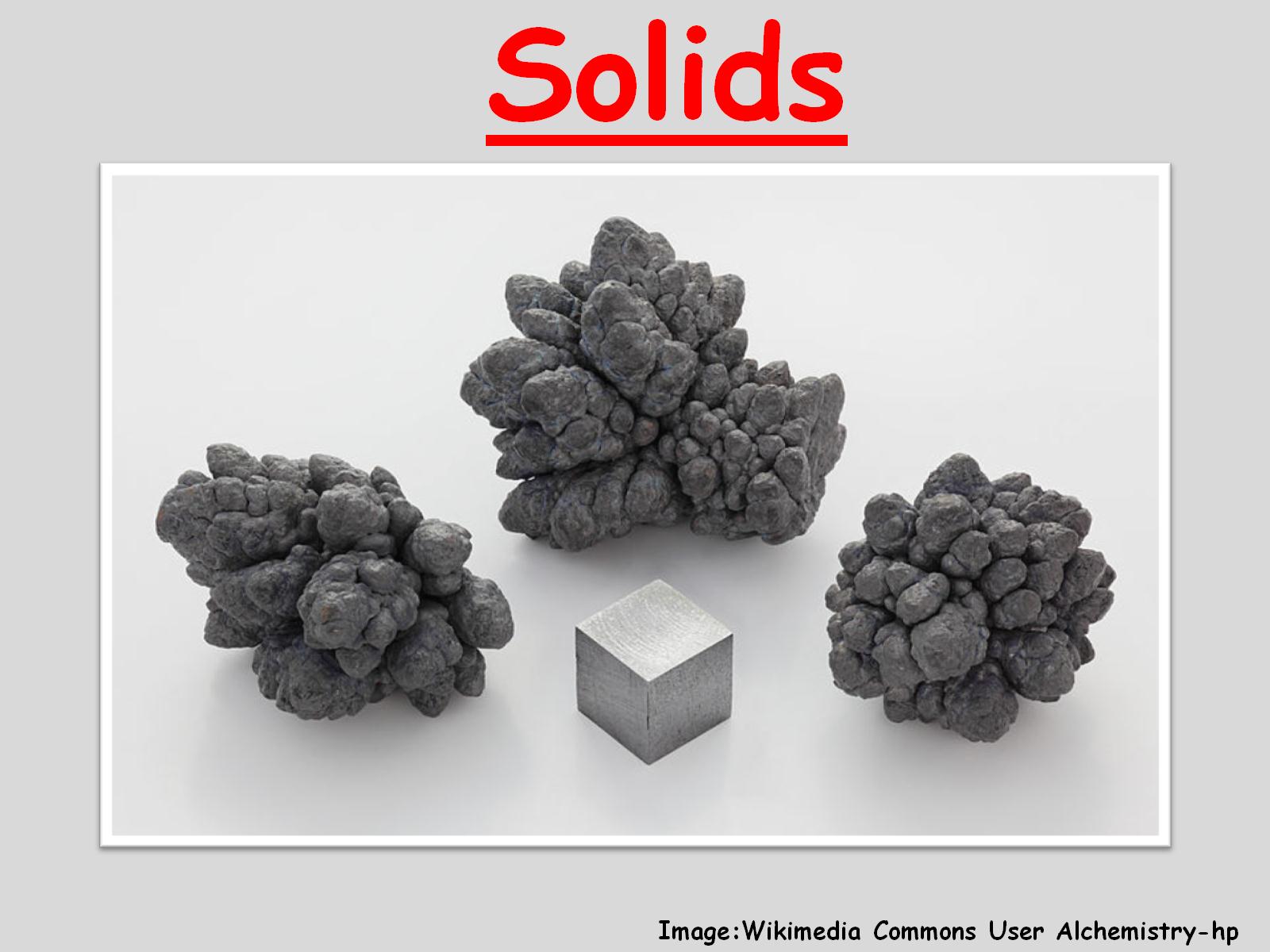 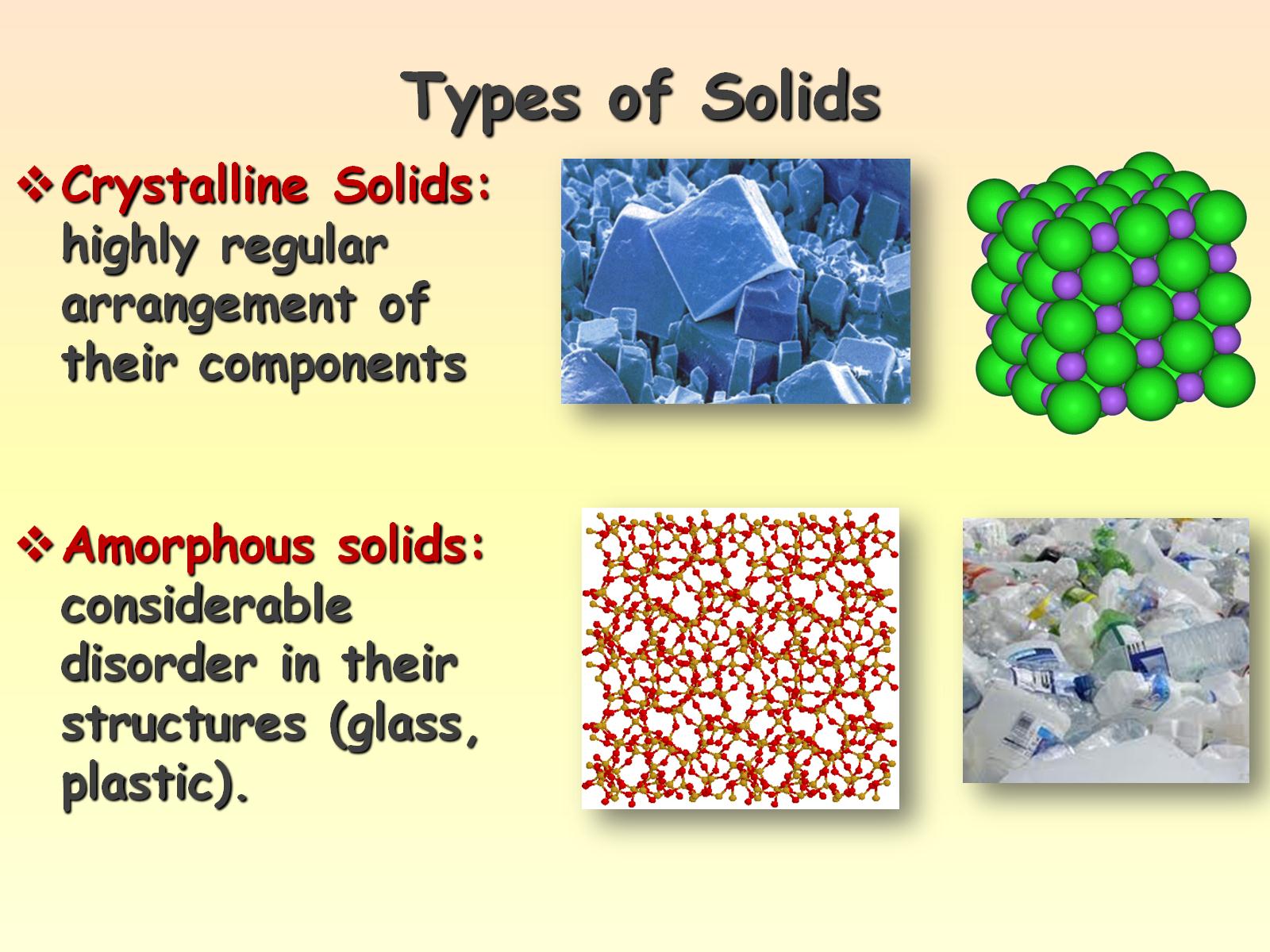 Types of Solids
Properties of solids
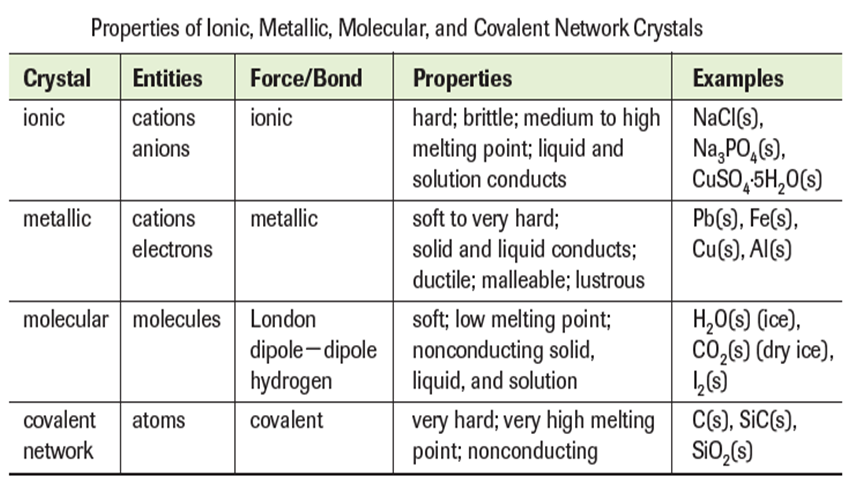 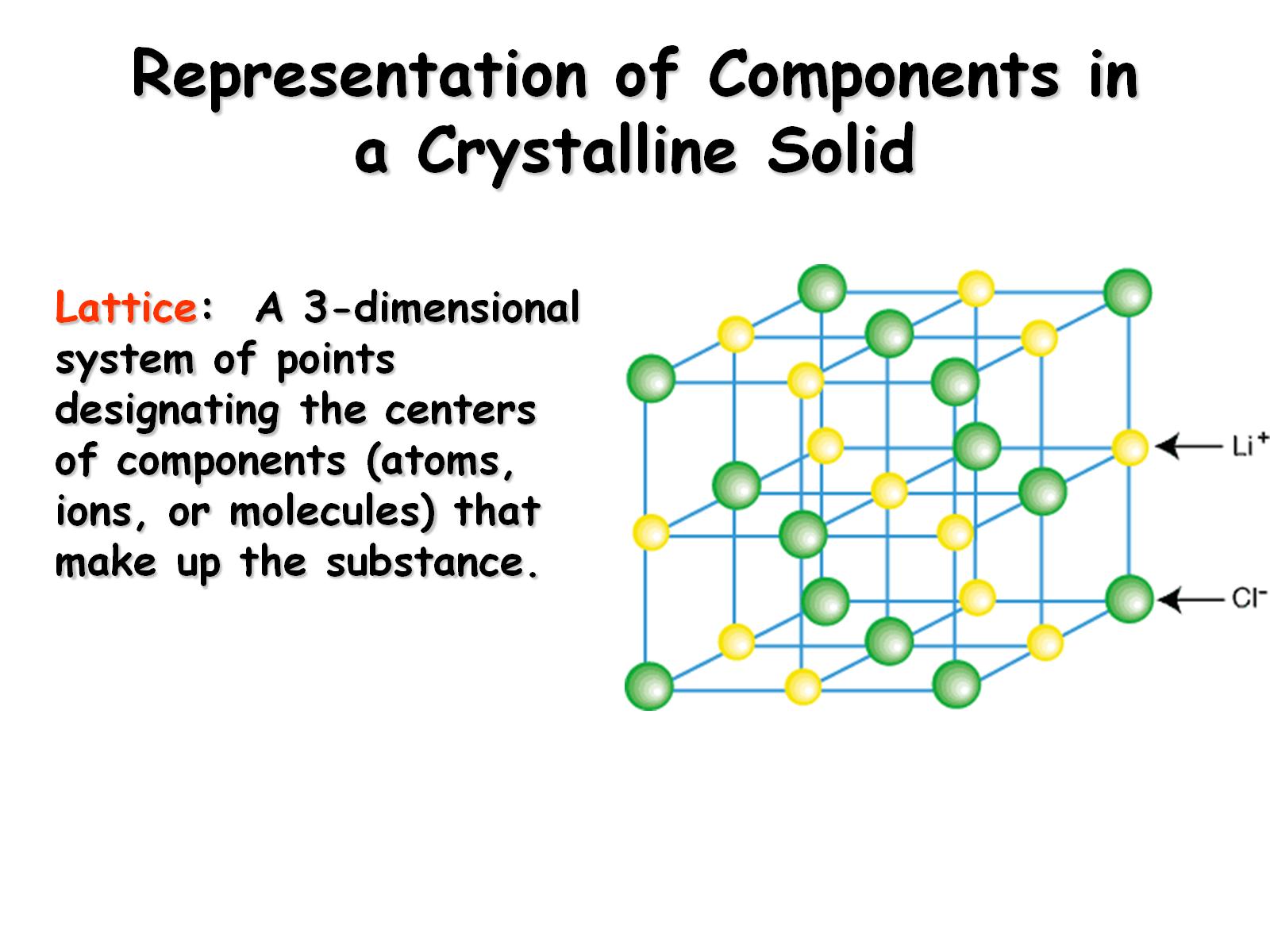 Representation of Components in a Crystalline Solid
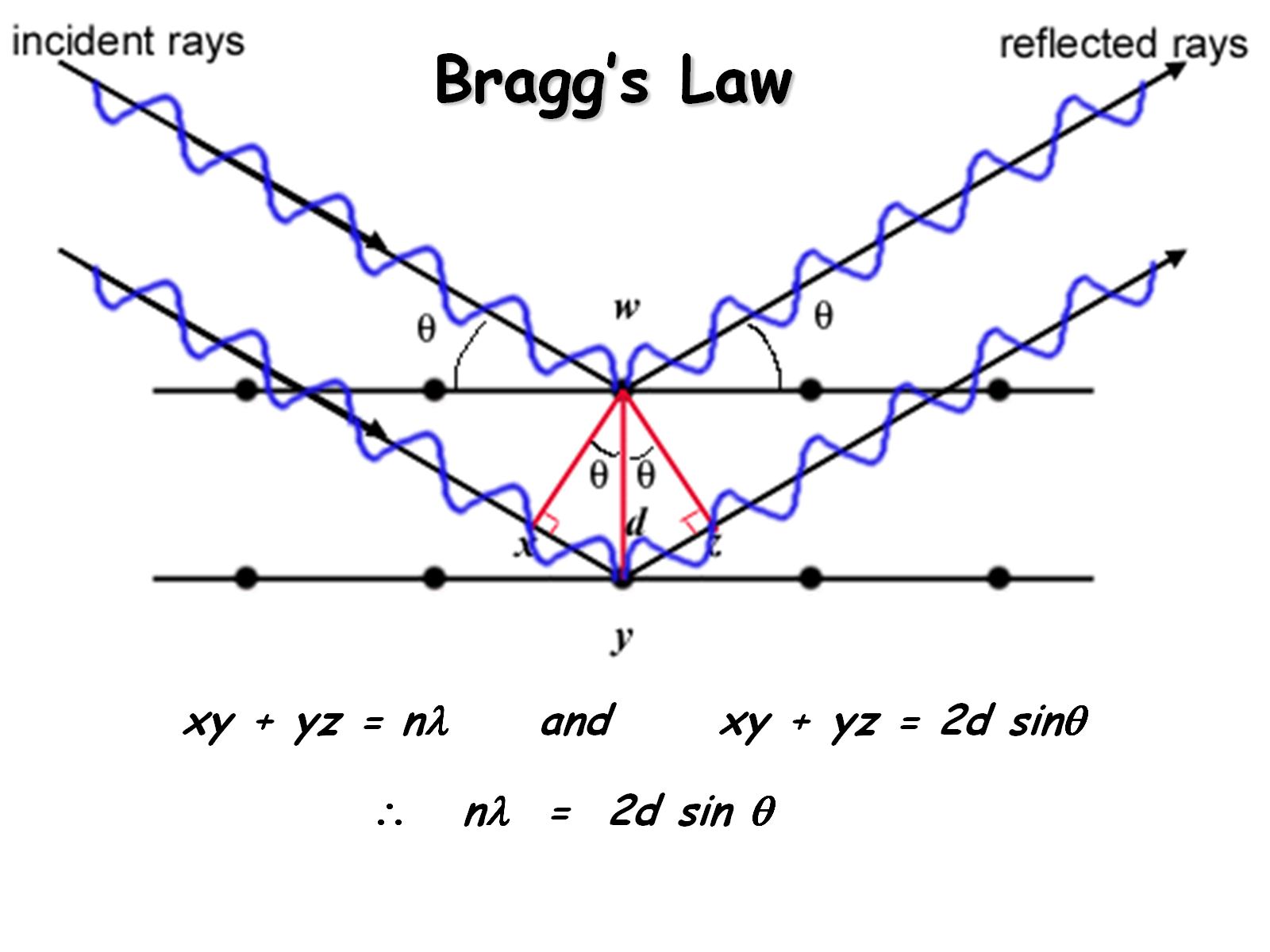 Bragg’s Law
X-ray diffraction analysis shows that the atoms in a crystal are arranged in a regular, repeated three-dimensional pattern.

 The most elementary crystal structure is the simple cubic lattice
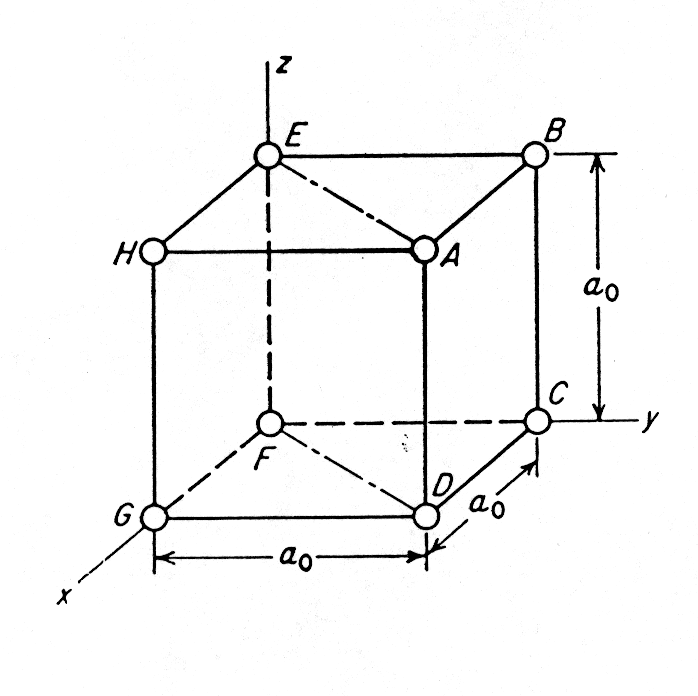 Fig (a) Simple cubic structure.
We now introduce  atoms and molecules, or “repeatable 
   structural units”.
   
  The unit cell is the smallest repetitive unit that there are 14
 
space lattices. 
 
  These lattices are based on the seven crystal structures.

  The points shown in Figure (a) correspond to atoms or     	groups of atoms.
  
  The 14 Bravis lattices can represent the unit cells for all
    crystals.
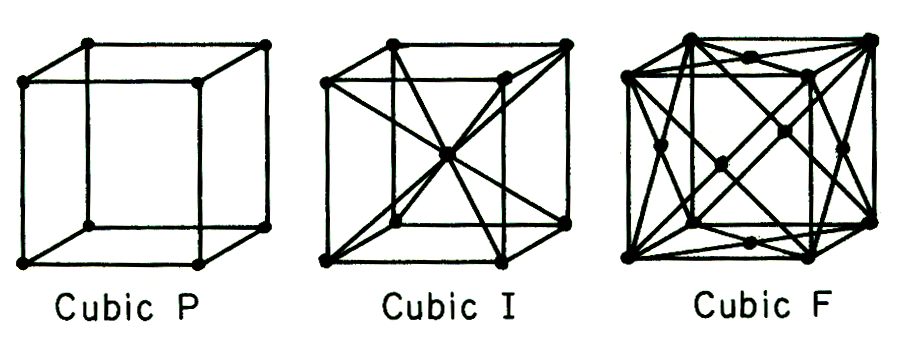 Figure  (b) The 14 Bravais space lattices (P = primitive or simple; I = body-centered cubic; F = face-center cubic; C = base-centered cubic
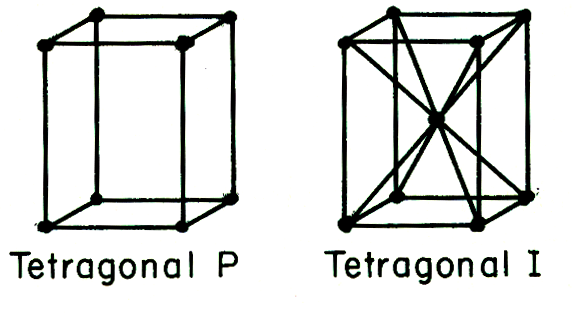 Figure (c)
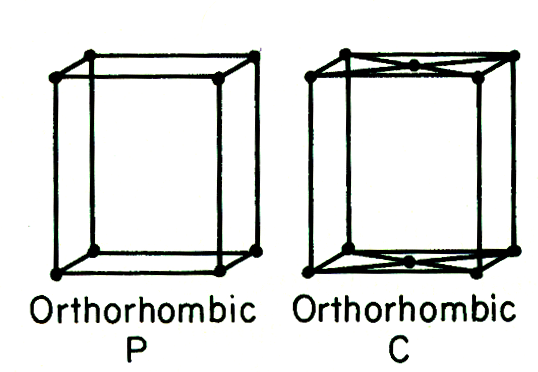 Figure (d)
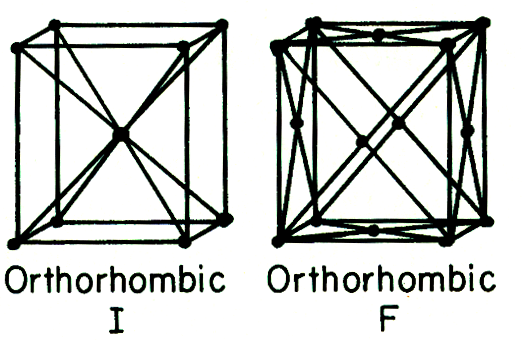 Figure (e)
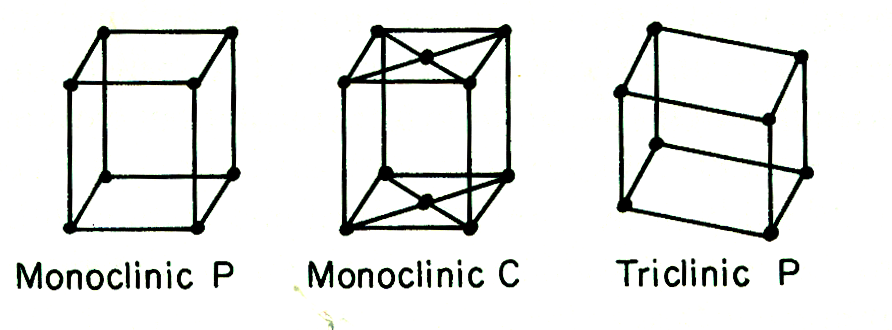 Figure (f)
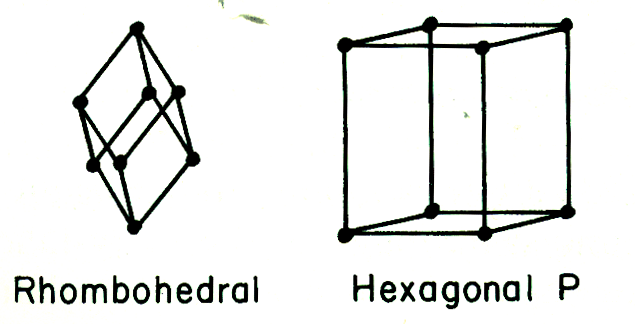 Figure (g)